VENTILACION EN LA PRODUCCION PORCINA BAJO CONFINAMIENTO.
UNIVERSIDAD NACIONAL DE RIO CUARTO
FAV - DEPARTAMENTO DE PRODUCCION ANIMAL
CATEDRA DE PRODUCCION PORCINA
La VENTILACION de los alojamientos bajo confinamiento es un proceso destinado a controlar diversos factores ambientales mediante la dilución del aire interno del alojamiento con aire externo (MWPS-32, 1990).
Importancia de la ventilación:
 Salud animal
 Conversión del alimento
 Hábitos de defecación
 Durabilidad de las instalaciones
 Condiciones de trabajo
Finalidades de la Ventilación
Proveer OXIGENO
 Remover el exceso de HUMEDAD
 Controlar la TEMPERATURA
 Remover los contaminantes GASES y POLVOS
Problemas ambientales más comunes al visitar unidades en confinamiento
Alta humedad relativa 
 Fluctuación de temperaturas
 Altos niveles de gases (amoniaco)
 Alta velocidad del aire sobre los animales
 Corrientes de aire frio
 Niveles excesivos de polvo
Principales aspectos a considerar para el control ambiental en alojamientos porcinos
Aislamiento térmico
 Transmisión de calor de las superficies
 Calefacción
 Tasa de ventilación
 Regulación de la ventilación y calefacción
 Volumen mínimo de aire
 Sistemas de ventilación
TIPOS DE AISLANTES
Carpetas o mantas: lana de vidrio
 Rígidos: poliestileno expandido (Telgopor)
 En espuma: poliuretano expandido
 Materiales refractivos: películas de aluminio
Transferencia de calor de las superficies
Las pérdidas de calor de una superficie no aislada es la siguiente:
 Techo 50%
 Ventilación 30-35%
 Paredes 10 %
 Ventanas 10%
 Pisos 10%
Calefacción
Para categorías que lo requieran
Tasa de ventilación
Es el caudal de aire a renovar de la instalación por unidad de tiempo. Generalmente se mide en m3/Hs

 Durante el INVIERNO el objetivo es remover el exceso de humedad

 Durante el VERANO es el de remover el exceso de calor
CAUDAL DE AIRE A RENOVAR EN ALOJAMIENTOS 
PORCINOS (Ciutad, 1994)
5) Regulación de la ventilación y la calefacción
Permite adaptar el ambiente del alojamiento a las necesidades de los animales, que varían con la categoría, peso y edad de los mismos.
Además las condiciones ambientales externas al alojamiento, muy cambiantes a menudo, aún dentro de un mismo día hacen muy necesaria e importante la regulación del sistema.
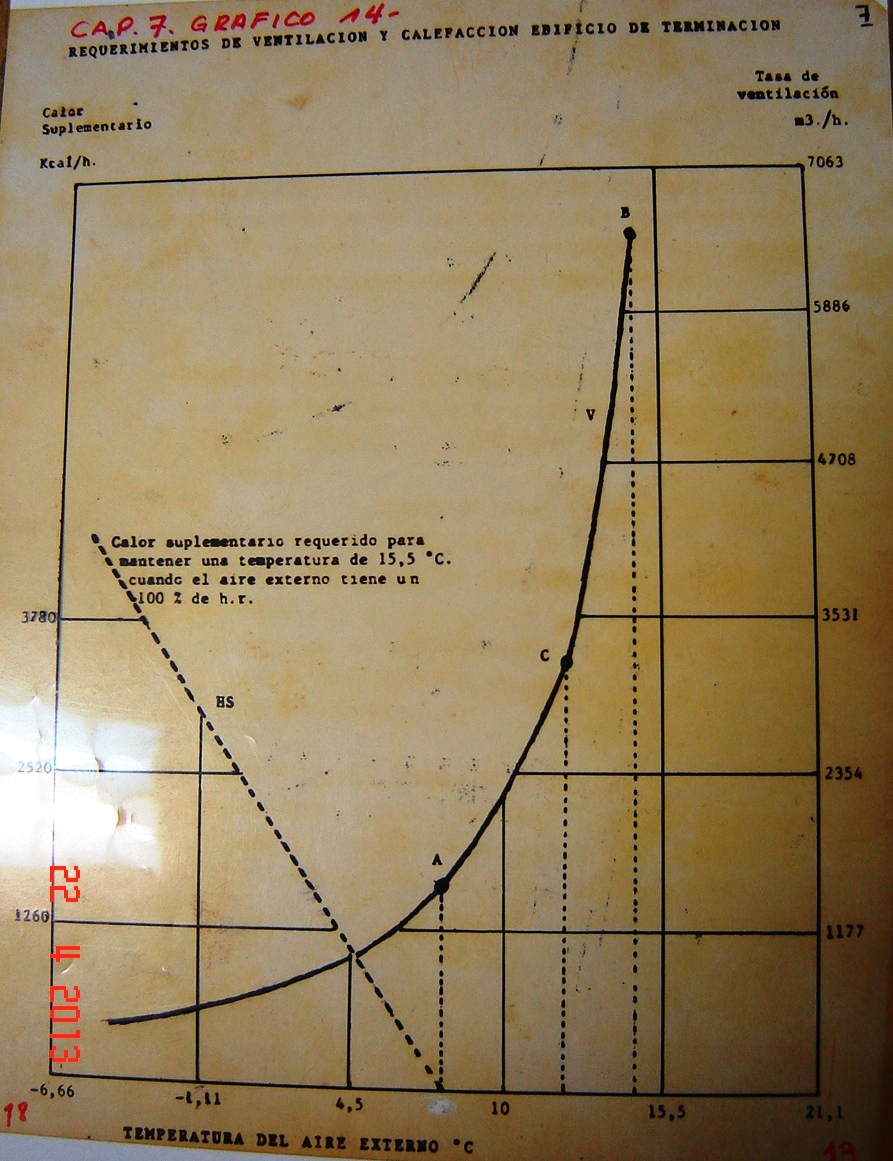 6) Volumen mínimo de aire del alojamiento
Se relaciona con el volumen de aire que debe tener un cerdo alojado en un galpón, dependiendo de su categoría. Este volumen es independiente de la tasa de ventilación. 
Un bajo volumen de aire por cerdo en el alojamiento acentúa las fluctuaciones de temperatura e influyen directamente en el estado de salud de los animales.
VOLUMEN MÍNIMO DE AIRE DEL ALOJAMIENTO POR CATEGORIAS
Fuente: Hilliger, 1990 cit. Por Whates and charles, 1994.
PREVALENCIA DE PULMONES AFECTADOS EN 66 CRIADEROS EN RELACIÓN AL VOLUMEN DEL AIRE DEL ALOJAMIENTO.
FUENTE: Christiaens, J. 1987.
7) Sistemas de ventilación
Ventilación natural o estática
Ventilación dinámica o forzada
Ventilación por túnel

I) Ventilación natural o estática
La ventilación natural se basa en la formación de
corrientes de aire producidas por diferencias de
presión o temperatura dentro del alojamiento.
Puntos a tener en cuenta en la ventilación natural
El flujo de aire depende de la diferencia de temperatura entre el exterior y el interior, de la velocidad y dirección del viento y de la diferencia de altura entre la entrada y salida del aire. 
 No requiere de energía eléctrica.
 La orientación del edificio es fundamental para que el sistema funcione.
 Su mayor inconveniente es que, si no corre viento no vamos a tener flujo de aire en el interior del galpón. 
 Existen dos grandes sistemas de ventilación natural.
Ventilación estática horizontal
El principio físico en el que se basa, es de la acción del viento que incide en una fachada con ventana, provocando un aumento de presión que se contrapone con la depresión de la fachada opuesta.
Con vientos de solo 5 Km/Hs se produce una buena renovación de aire
 Para la zona de Rio Cuarto la orientación de los galpones es de Este a Oeste, ya que los vientos predominantes son de Norte o Sur
 Es muy importante el ancho de los galpones. No deben superar los 12 metros, si es mayor dificulta mucho la renovación de aire.
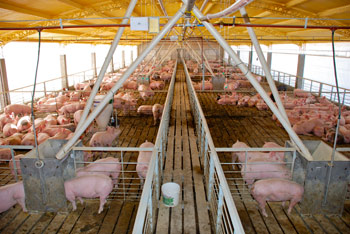 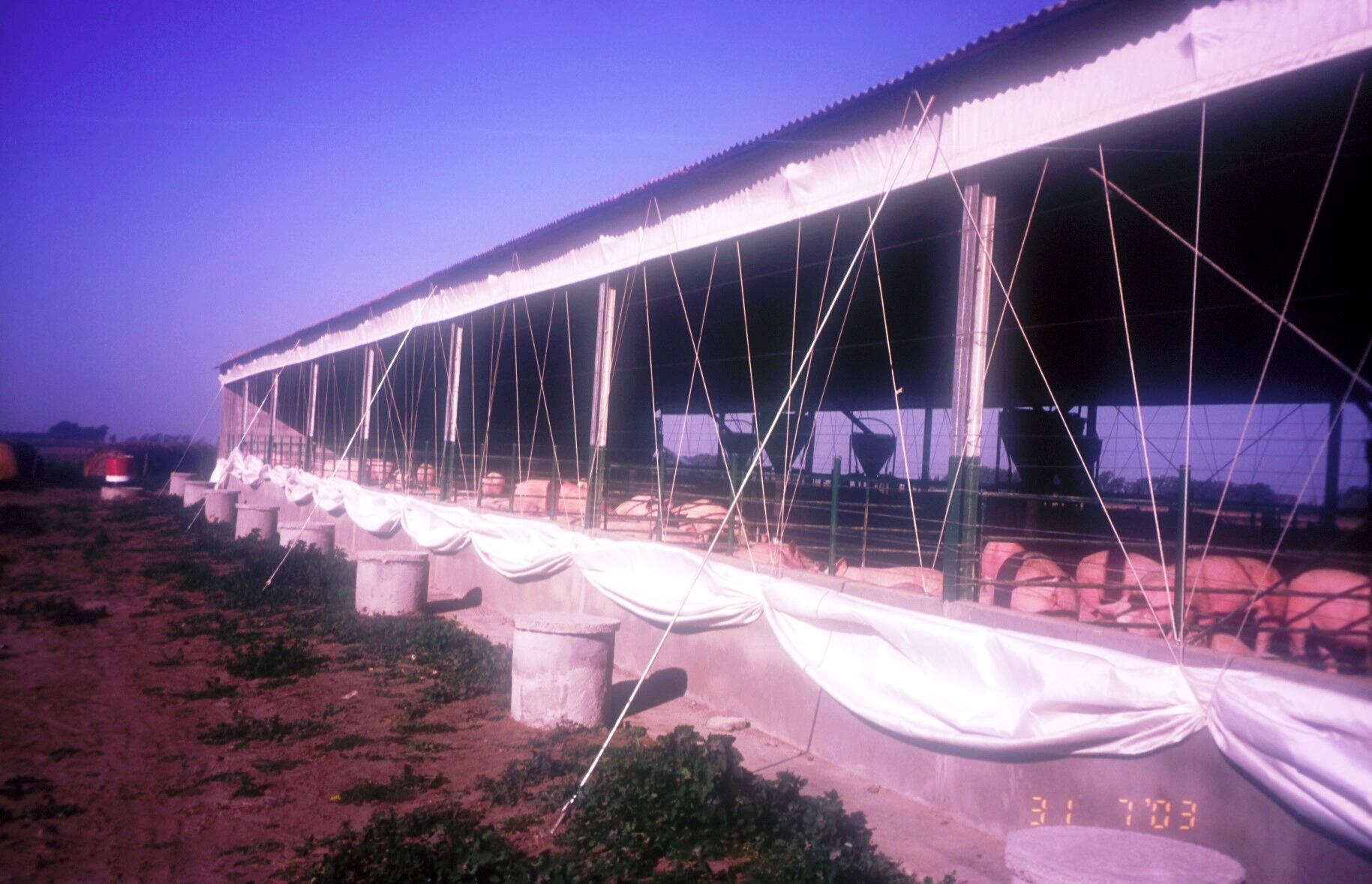 Ventilación estática vertical
Es la que tienen lugar por la cumbrera (barrido vertical), en donde se colocan chimeneas o aberturas continuas.
El principio físico en el que se basa, es en que el aire caliente pesa menos que el aire frio y el aire húmedo es mas ligero que el aire seco.


¿Qué significa? …… que el aire caliente y húmedo se encuentra en contacto con los animales, sube a las capas mas altas del galpón siendo sustituido por el aire mas fresco y seco del exterior.
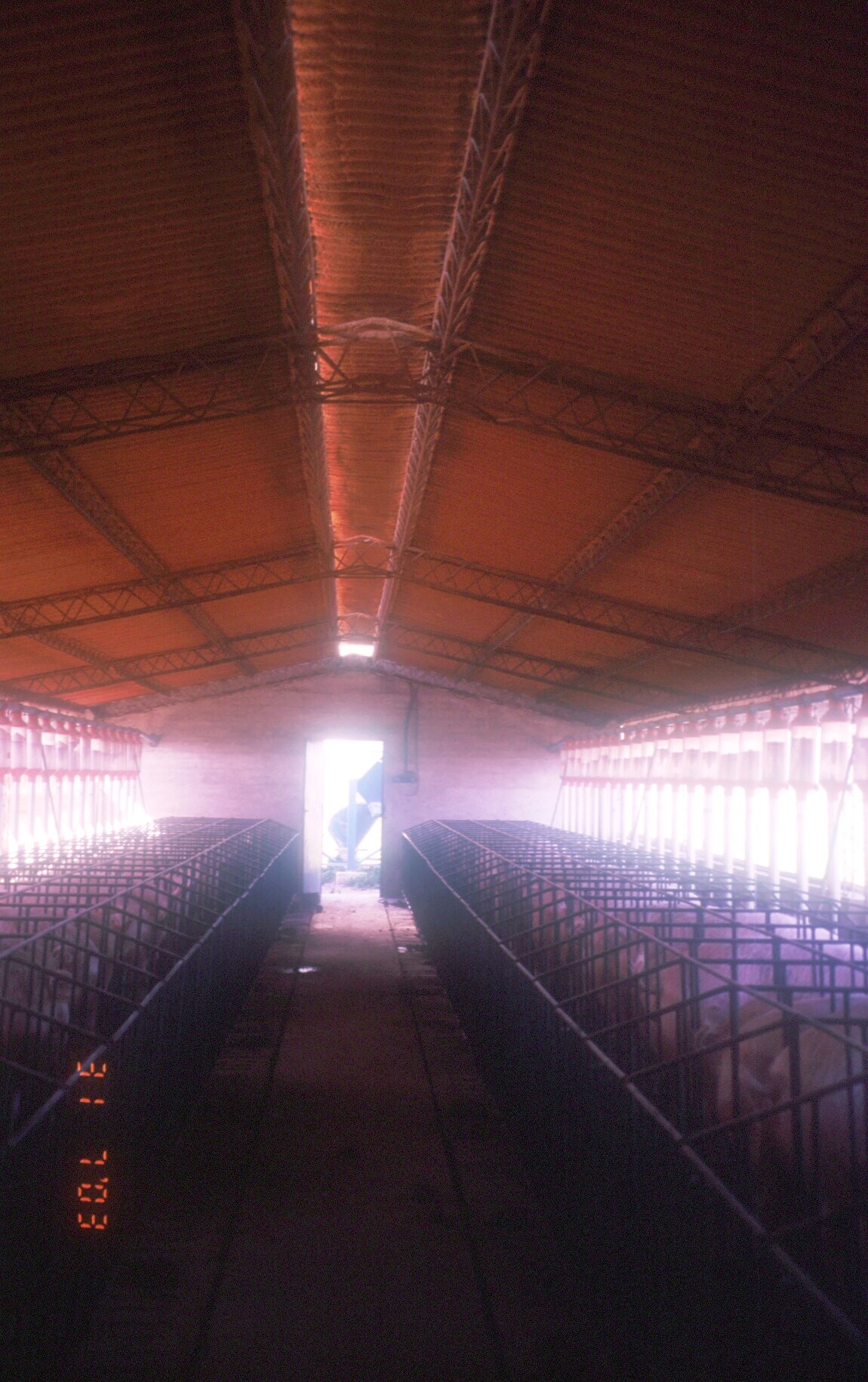 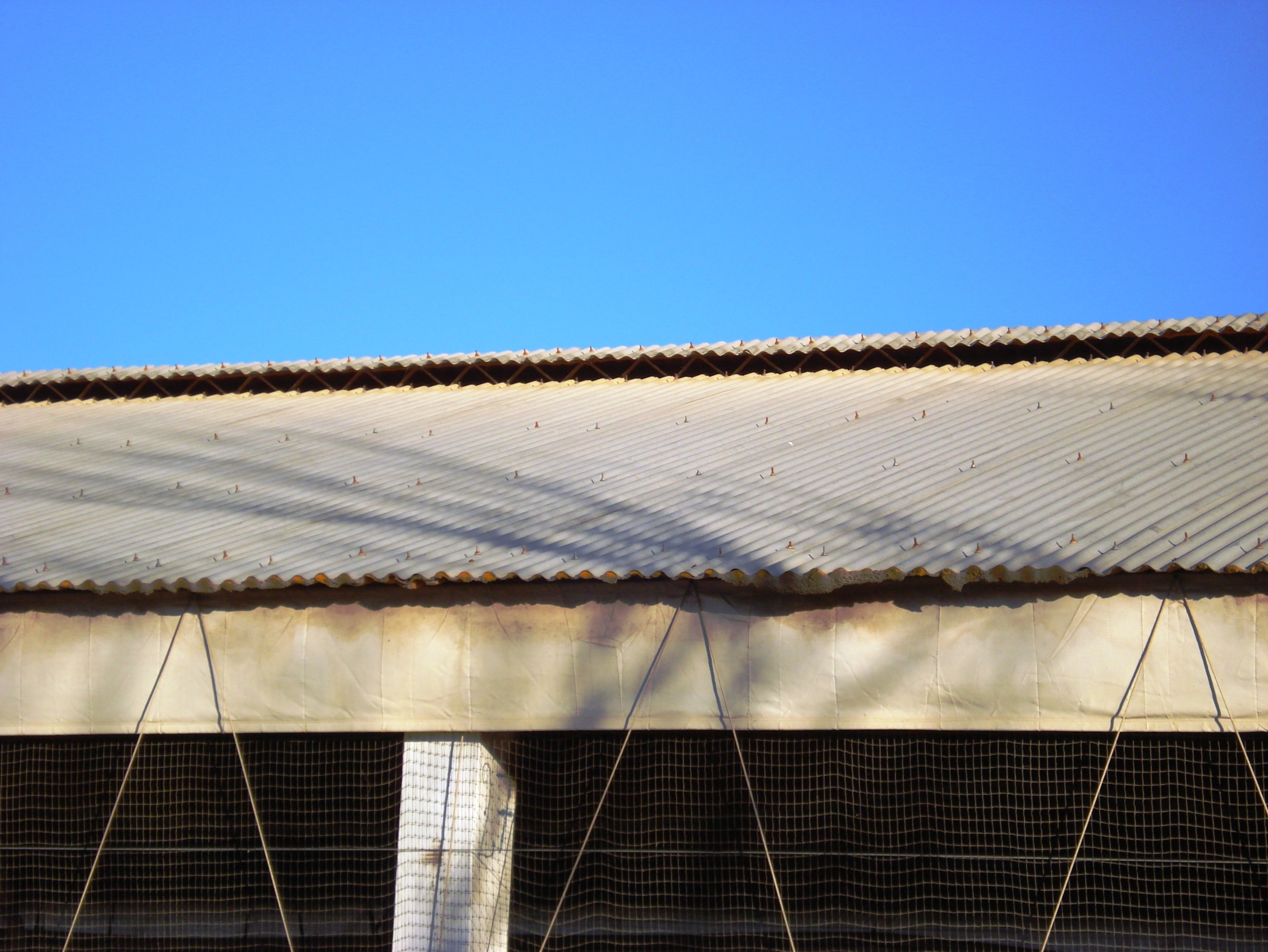 II) Ventilación dinámica o forzada
Se basa en forzar el movimiento del aire mediante el uso de ventiladores.
Este sistema no depende de las corrientes de aire de afuera, ni de la orientación de los galpones.
Ayuda a regular las corrientes de aire no solo en verano sino en invierno, con lo cual se ahorra en energía para calefacción.
Existen dos tipos de ventilación forzada: por depresión o por sobre presión.
Ventilación dinámica por extracción o depresión
El aire viciado es extraído mediante un ventilador (extractor), originando una disminución de presión en el interior del local (depresión) que permite la entrada de aire exterior para igualar presiones.
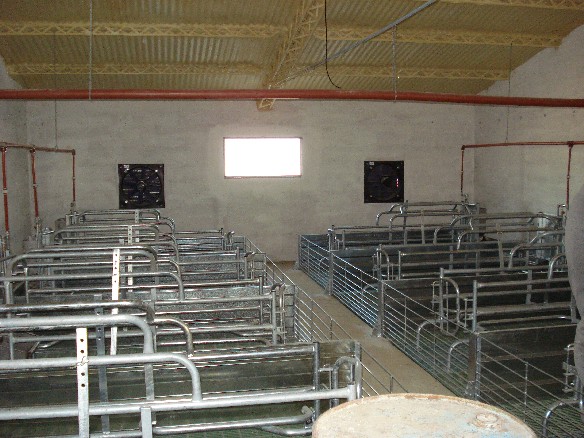 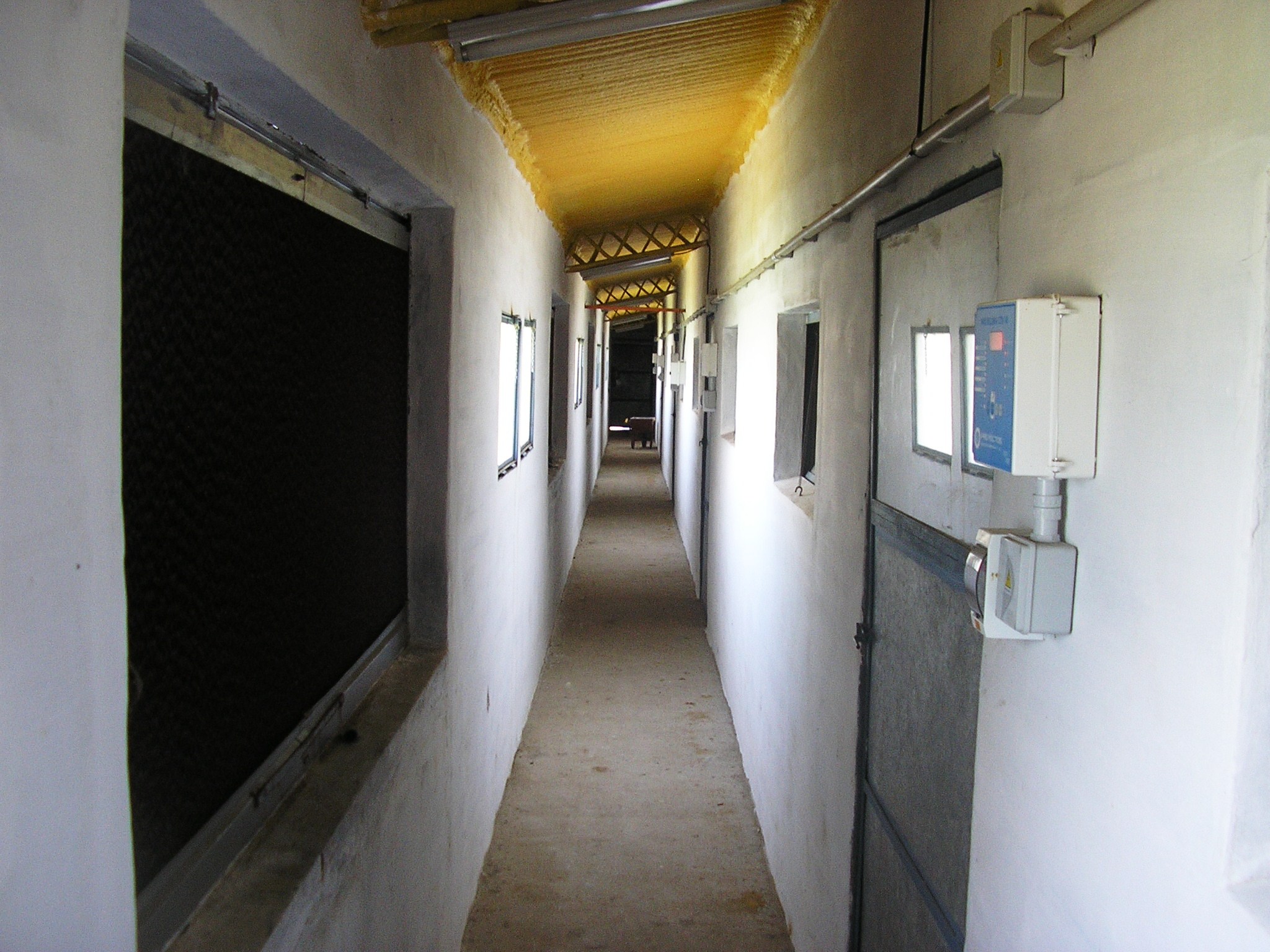 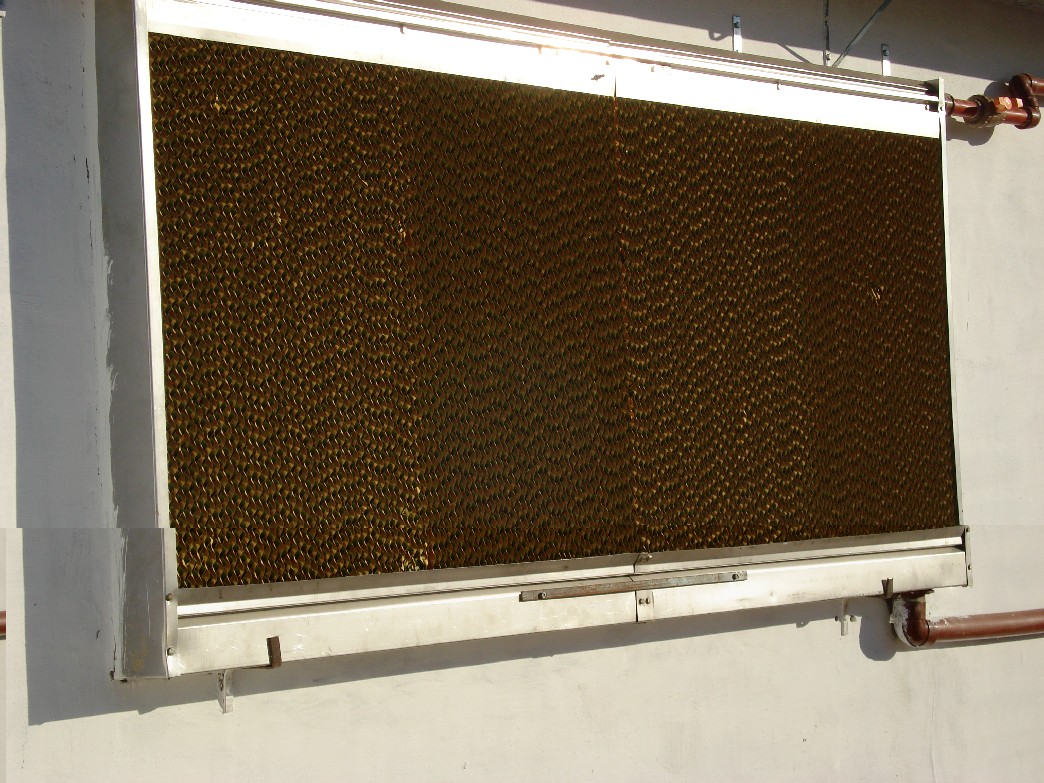 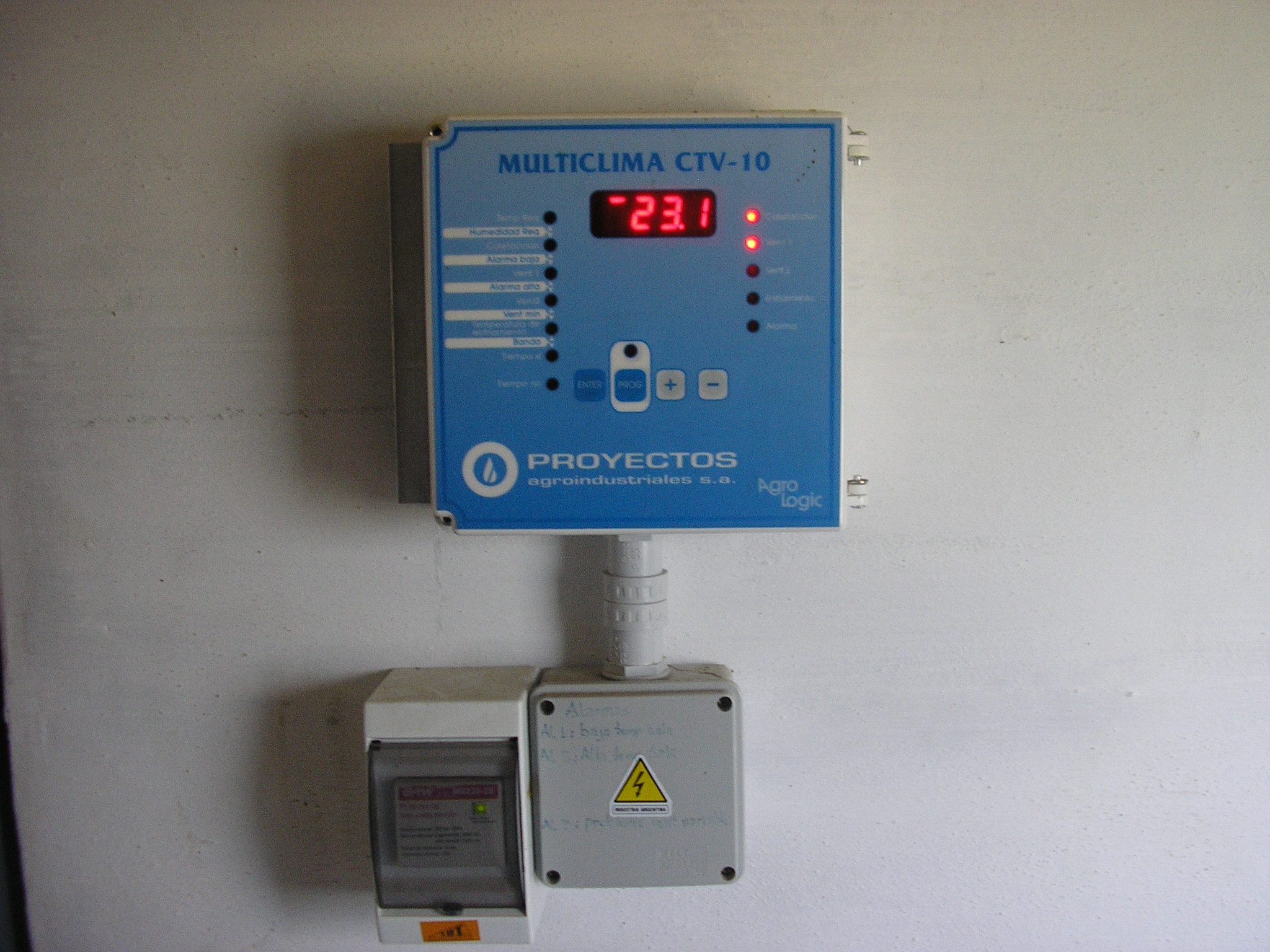 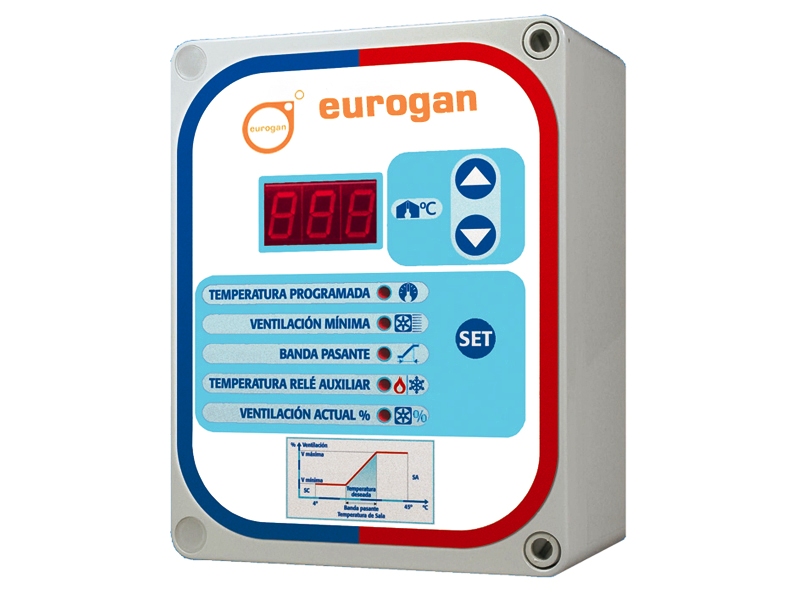 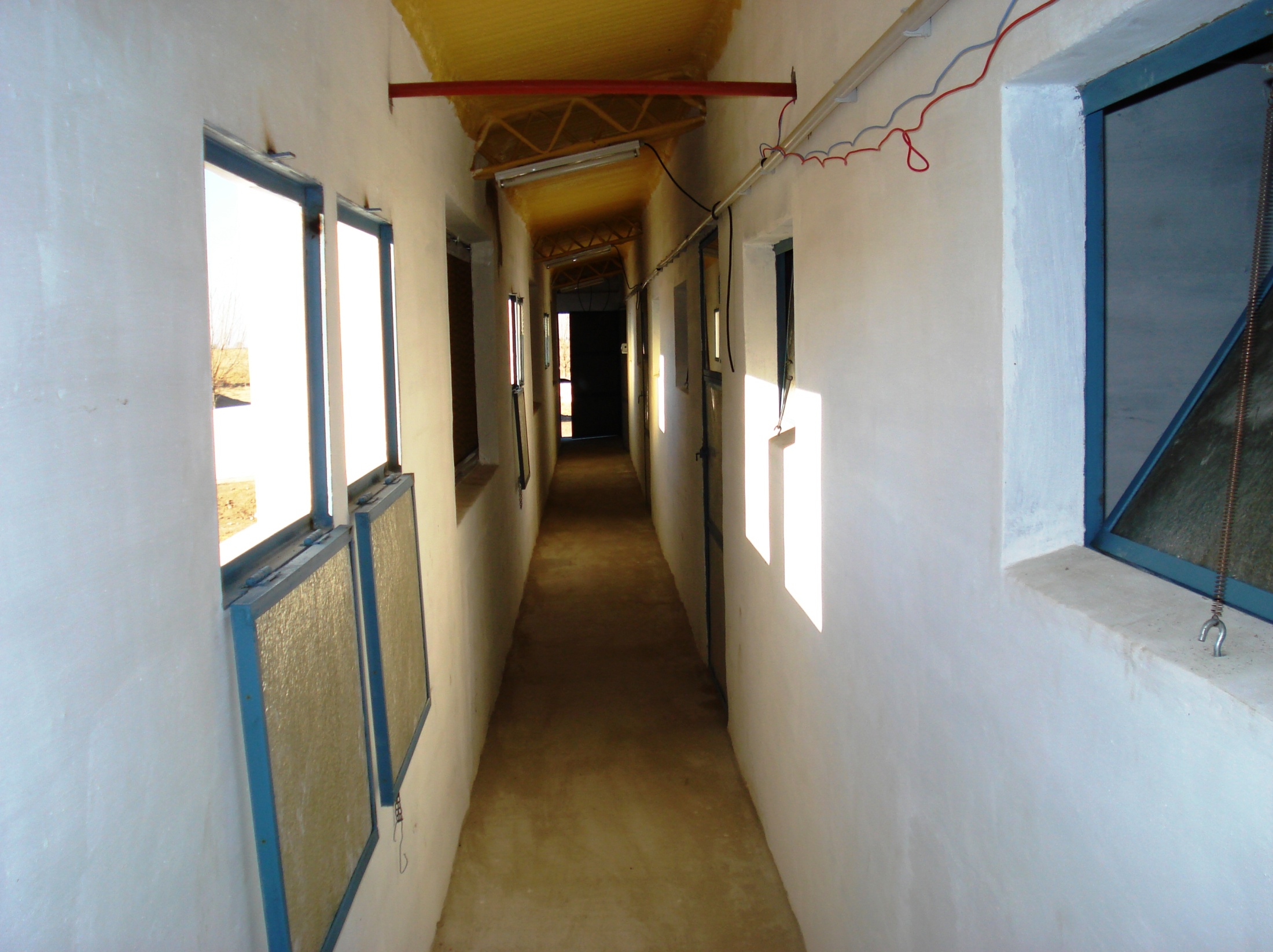 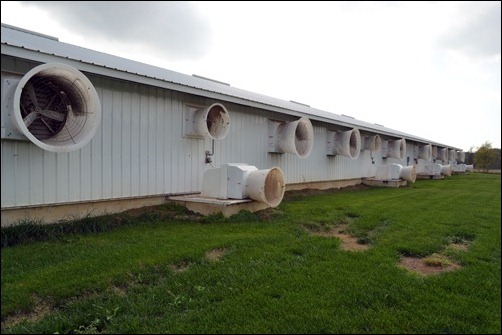 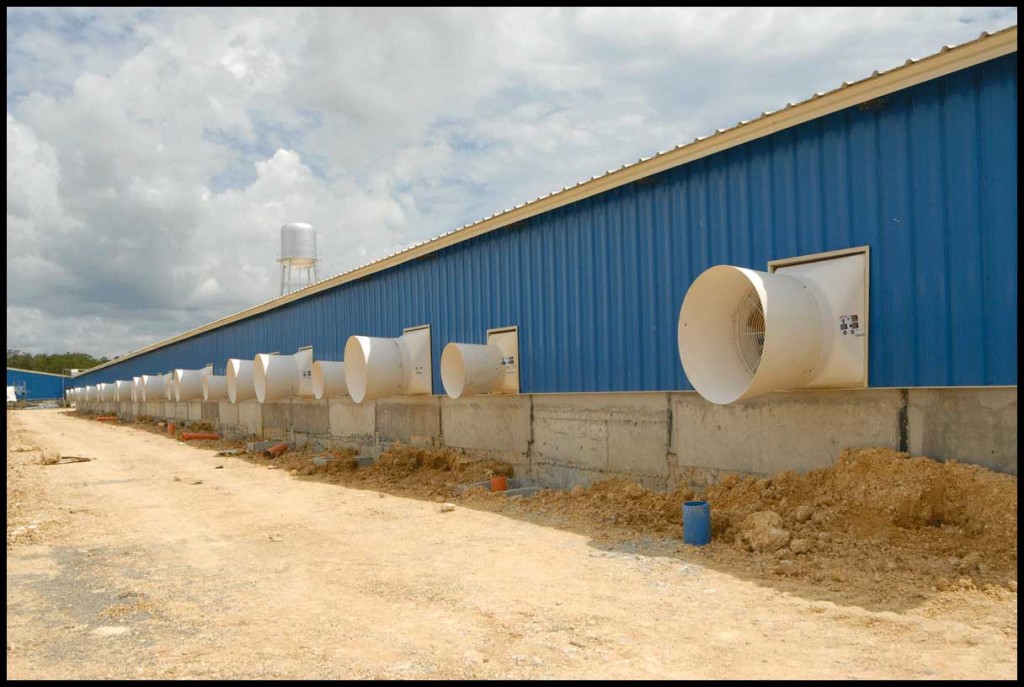 Ventilación dinámica por impulsión o sobre presión
El aire fresco exterior se impulsa al interior del alojamiento, creando una sobre presión que hace que el aire viciado salga al exterior a través de los huecos de evacuación.
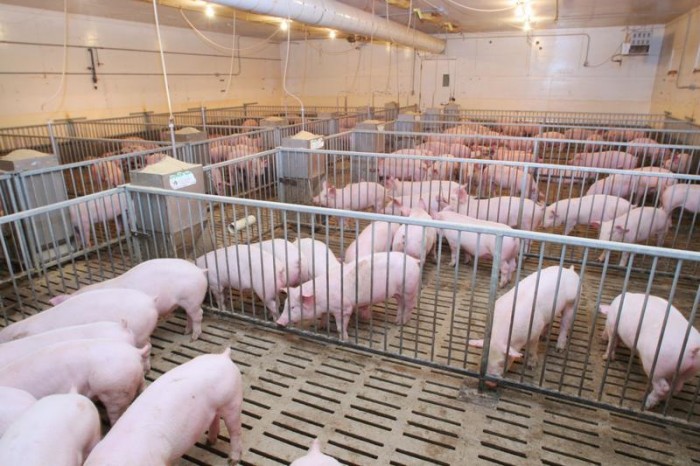 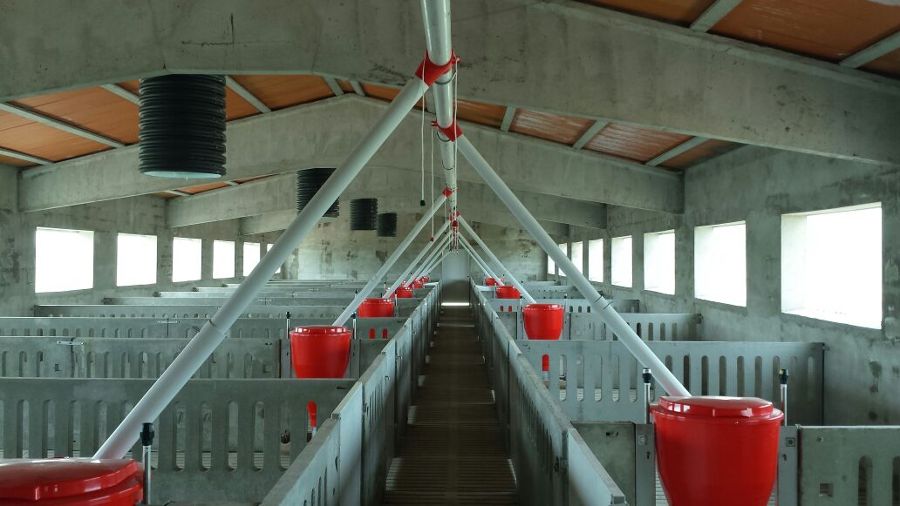 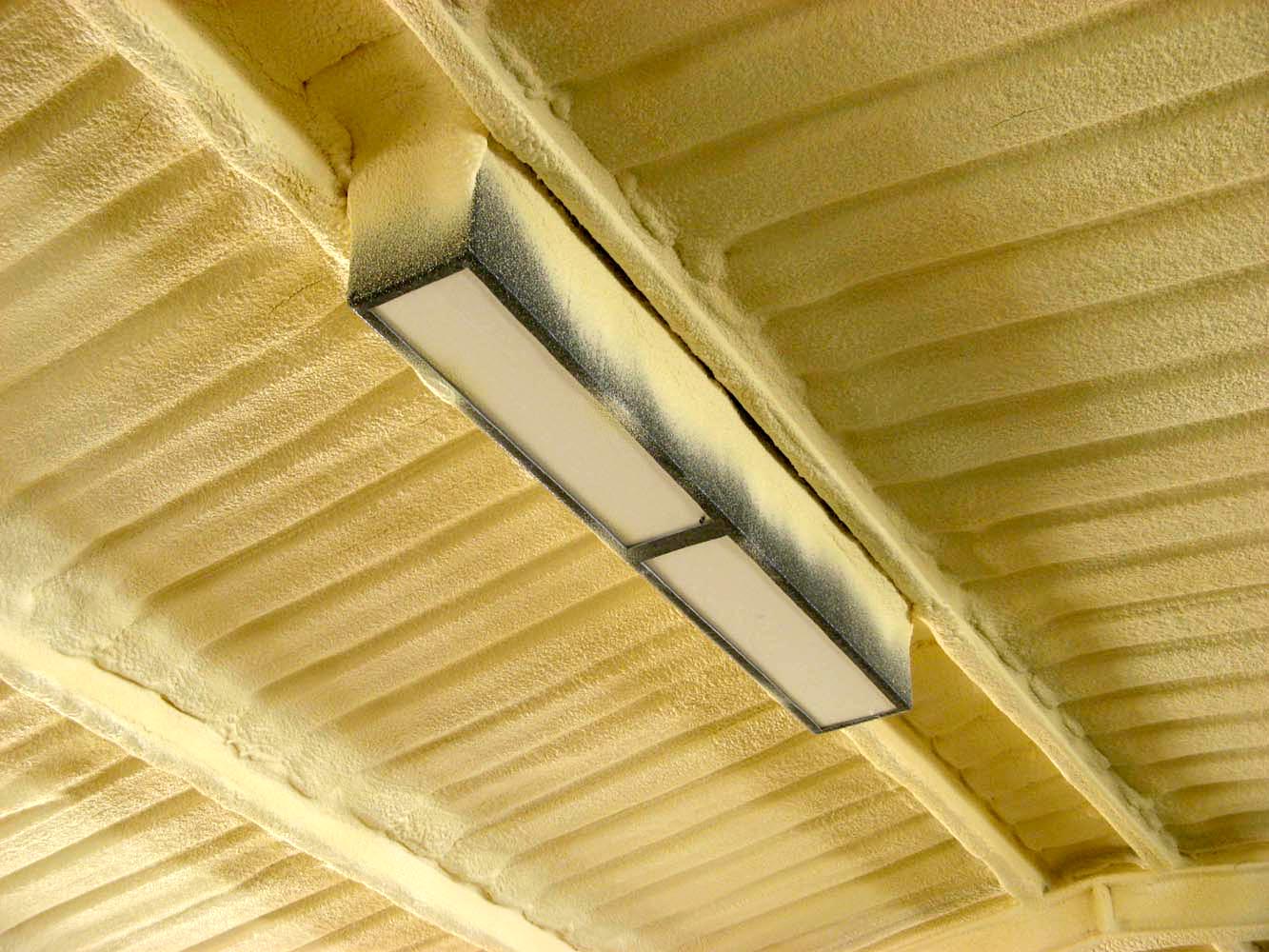 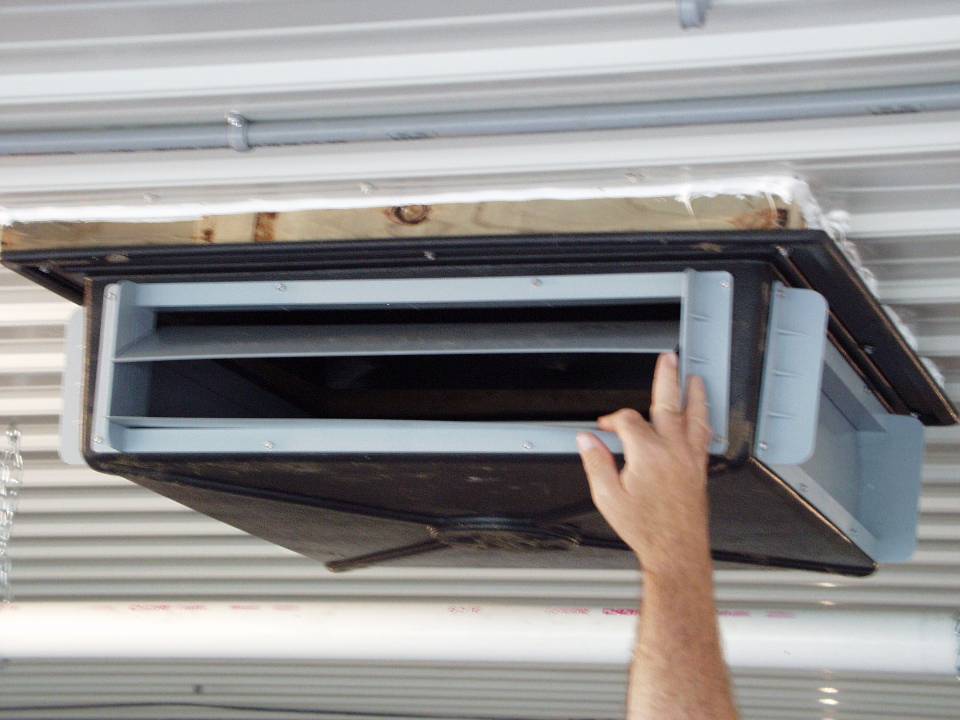 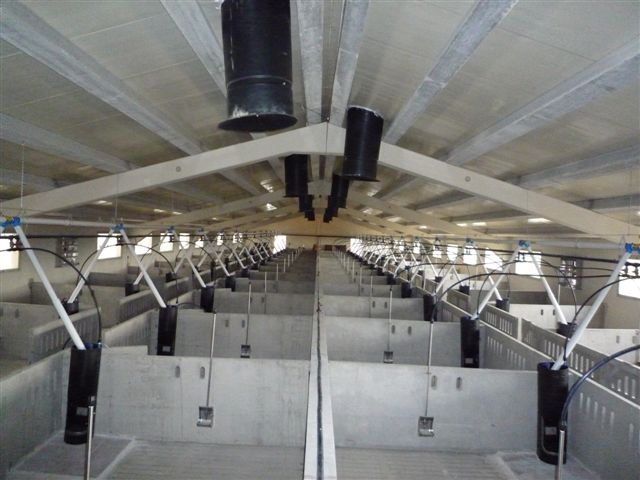 III) Ventilación por túneles
Son sistemas que trabajan por depresión de aire. 
De los cuales hay dos sistemas bien desarrollados.
Sistema NATURAL por túnel de viento o CAMA PROFUNDA

Sistema FORZADO por túnel de viento
Sistema NATURAL por túnel de viento o CAMA PROFUNDA
Son túneles realizados con silo pack o lona.
El largo del túnel no debe superar tres veces el ancho, que no debe superar de 8-9 metros. Con una altura en el centro de 4 metros.
La orientación para esta zona debe ser de norte a sur.
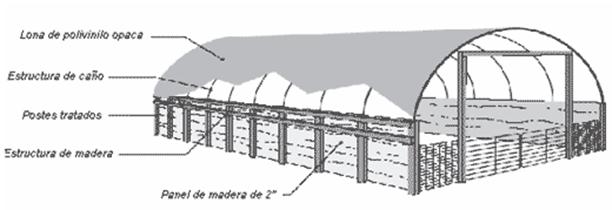 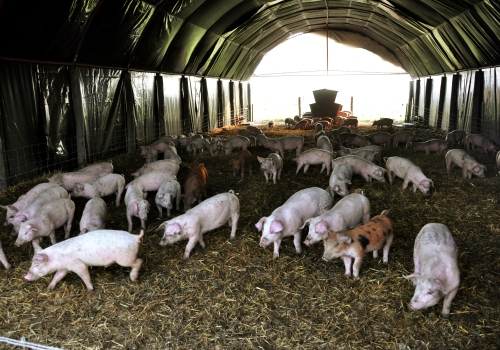 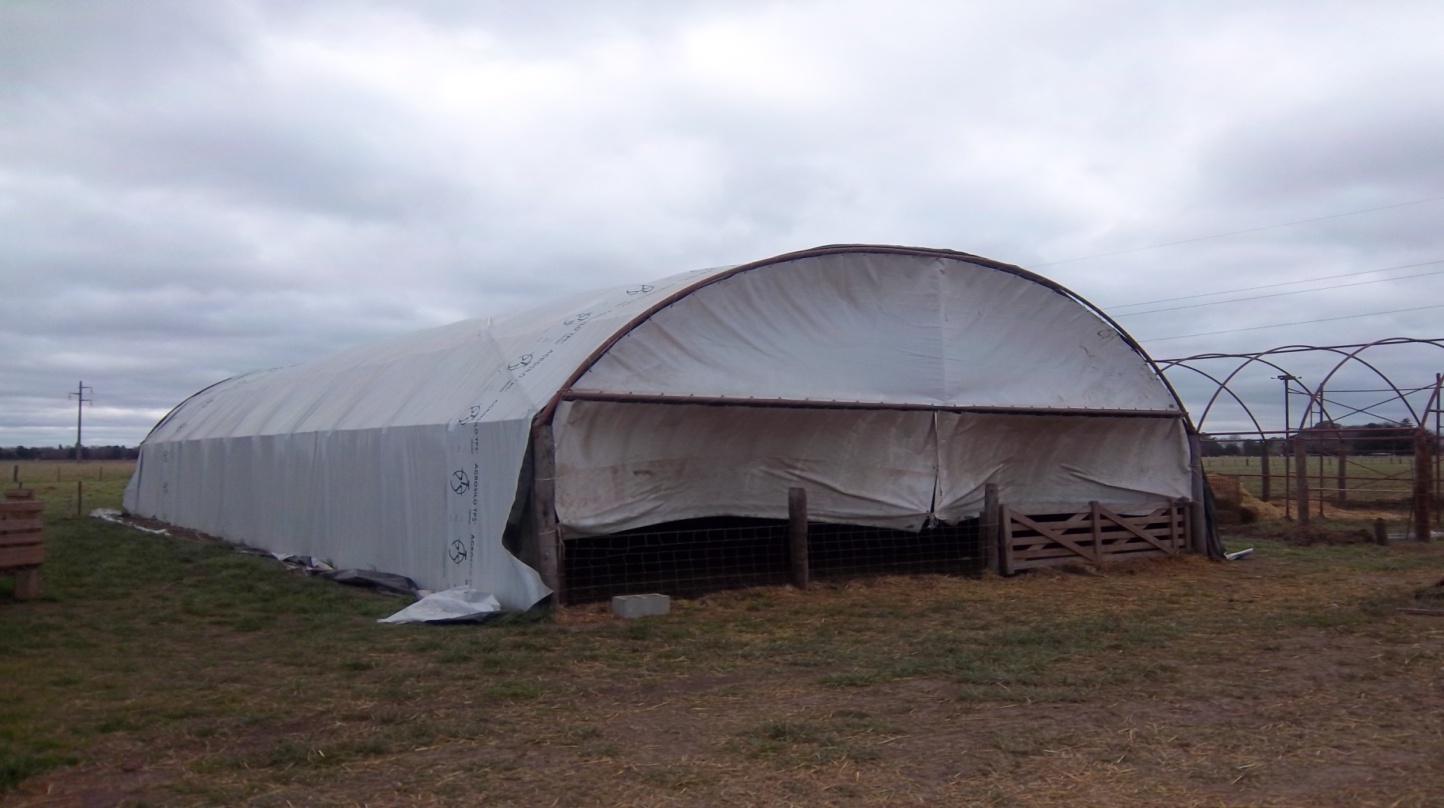 Sistema FORZADO por túnel de vientos
Este sistema de renovación de aire trabaja por depresión, en el que unos potentes ventiladores ubicados en extremo del galpón extraen el aire interior provocando la entrada del aire exterior por aberturas ubicadas en el extremo opuesto o bien laterales, generalmente con paneles evaporativos.
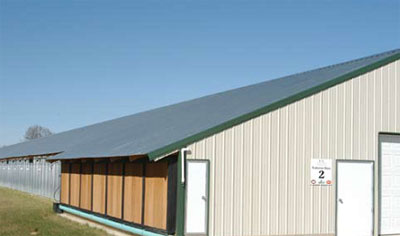 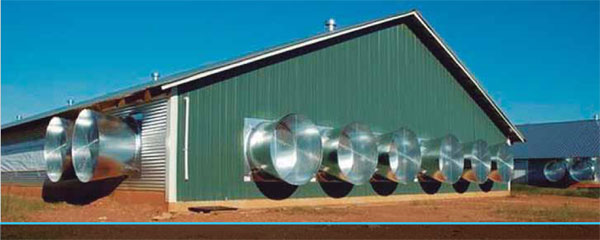 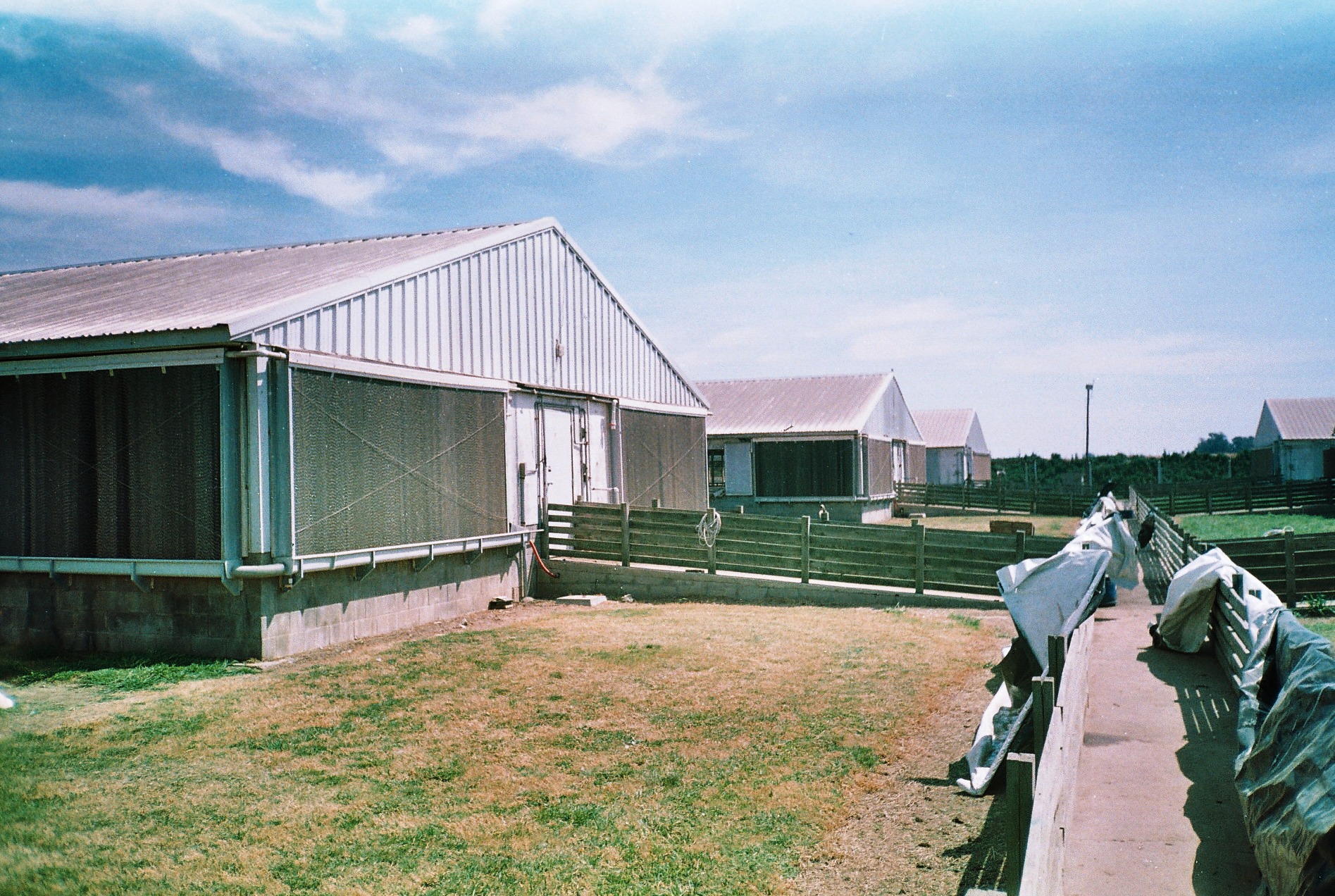 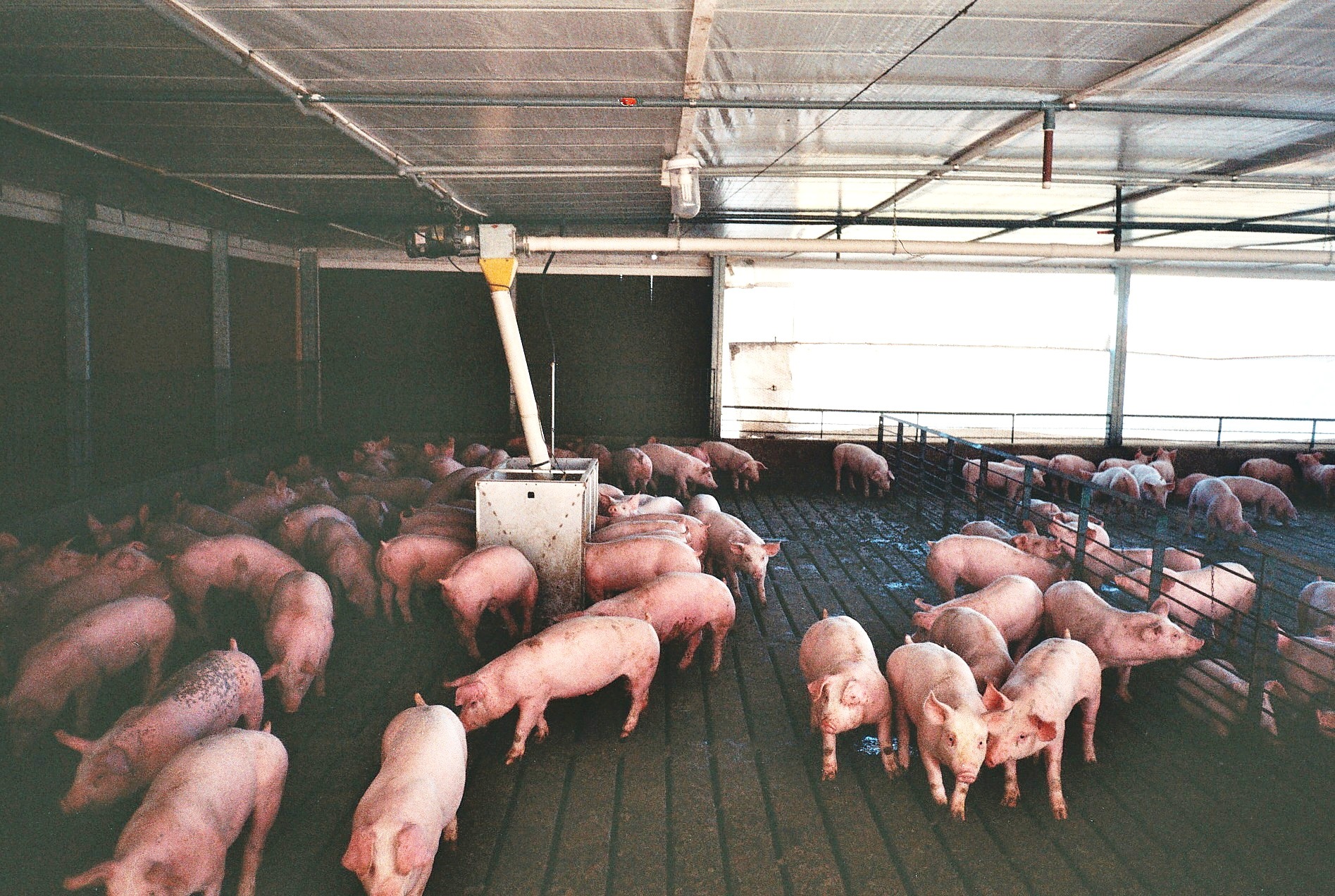 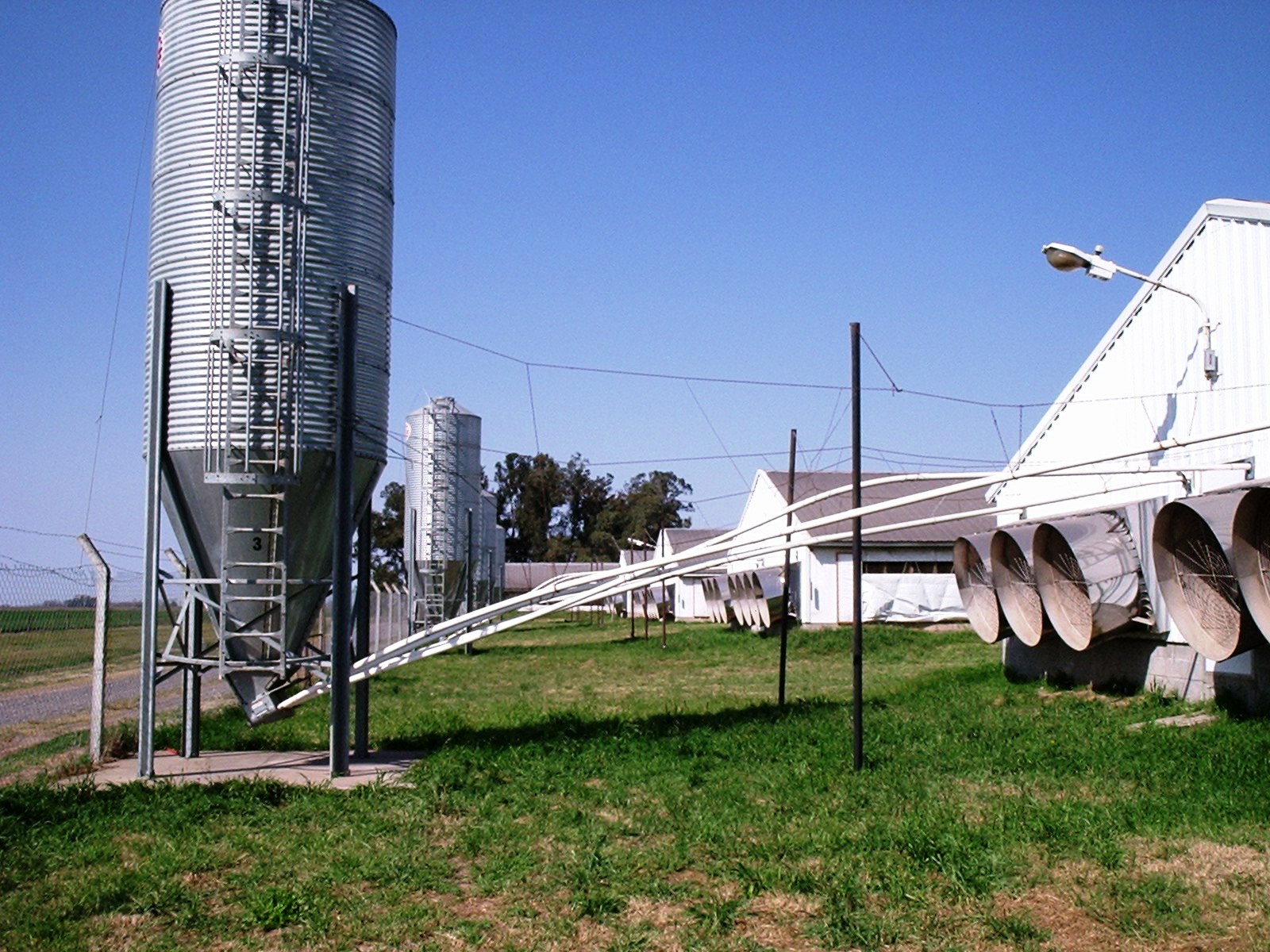 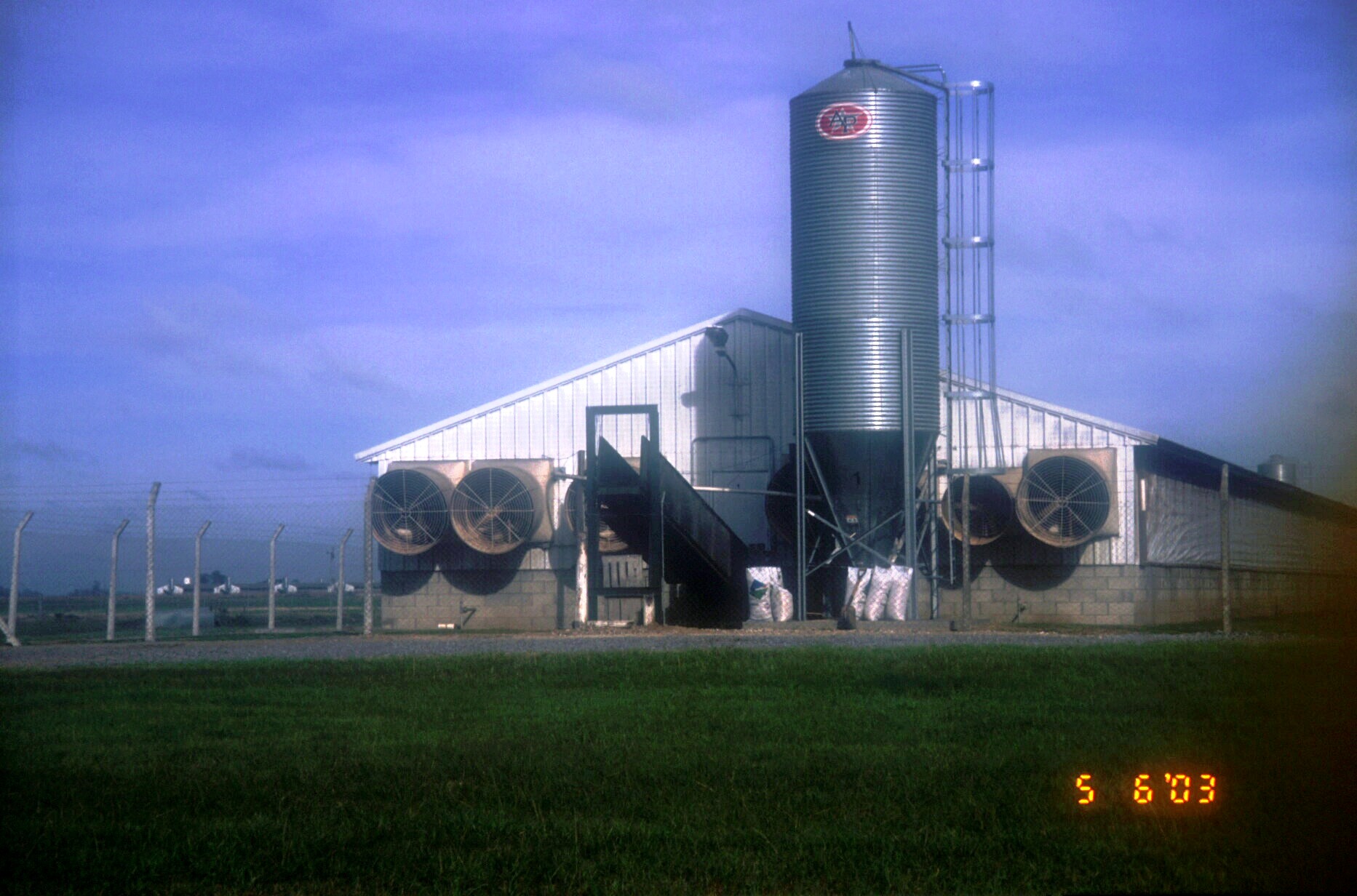 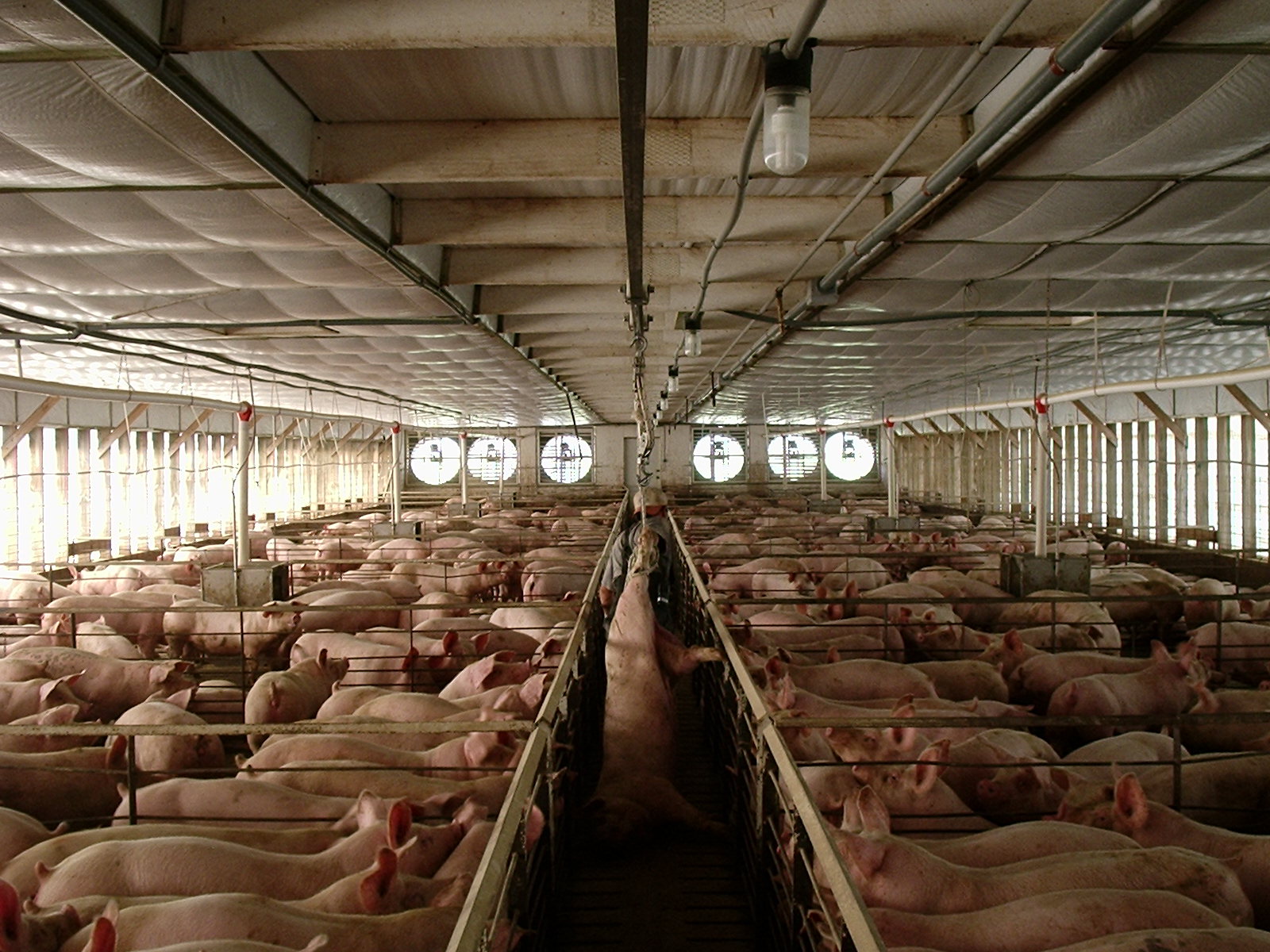 Ejemplos prácticos de la VENTILACIÓN
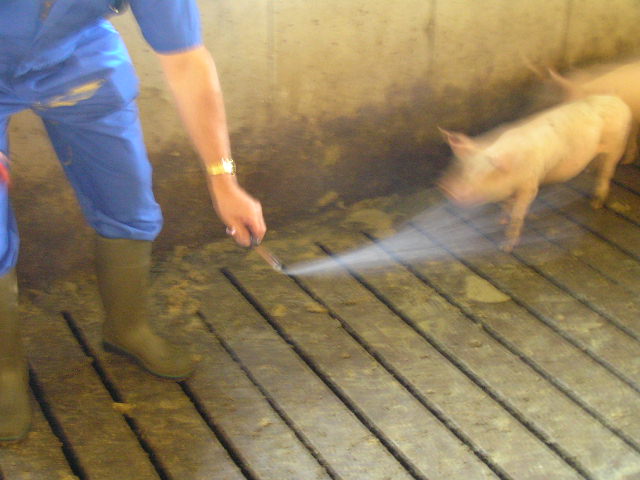 ¿Cómo calcular el espacio aéreo y la tasa de extracción de una sala de destete con 40 corrales de 16 animales cada uno?
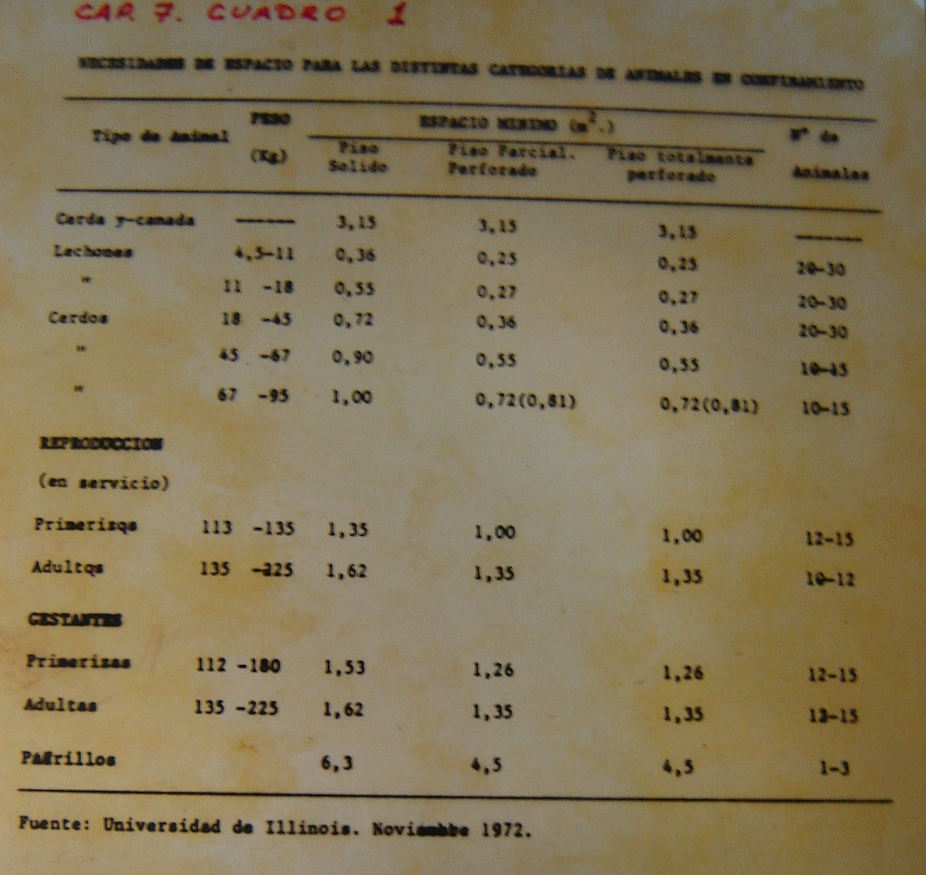 Con el cuadro de necesidad de espacio calculamos los metros cuadrados que necesitamos en ese galpón.
16 animales x 0.26 m2= 4.16 m2
Los corrales van a tener 1.4m x 2.85 m
40 corrales x 16 animales= 640 animales
40 corrales / 2 filas = 20 corrales
Pasillo de 1.3 m
Corrales de 1.4 m x 2.85m
El galpón tiene 7 m de ancho por 28m largo= 196m2
640 m3 / 196 m2 = 3.26 metros de alto
CAUDAL DE AIRE A RENOVAR EN ALOJAMIENTOS 
PORCINOS (Ciutad, 1994)